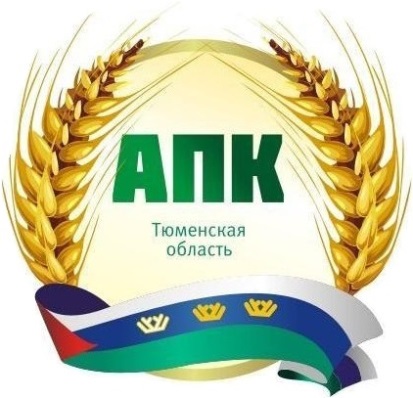 Ярмарка товаропроизводителей Тюменской области
в городах ЯНАО и ХМАО-Югры
с 23.08.14 по 13.09.14
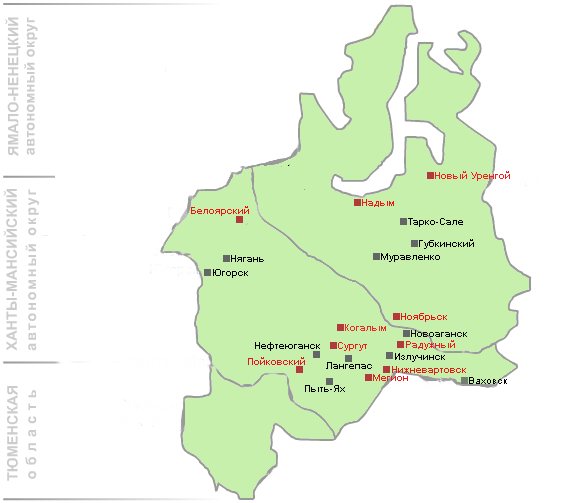 С 23 августа по 13 сентября текущего года в 21 городе Ямало-Ненецкого автономного округа и Ханты-Мансийского автономного округа-Югры состоялись ярмарки тюменских товаропроизводителей по реализации сельскохозяйственной и продовольственной продукции.
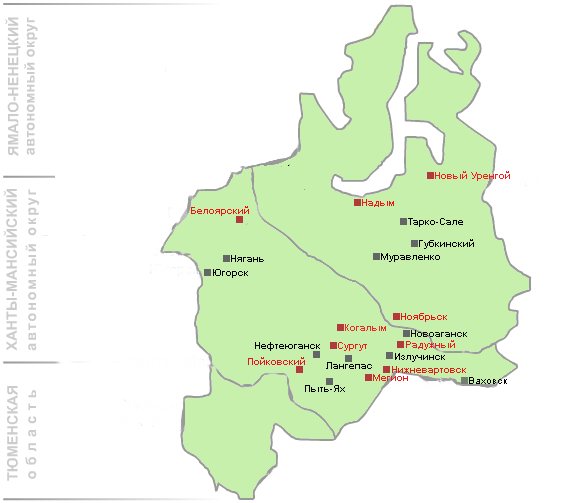 Основные итоги проведения ярмарок
Количество городов, участвующих в ярмарке
21
Количество проведенных ярмарок
22
Количество городов, в которых % реализованной продукции  > 90%
Количество предприятий , участвующих  в ярмарке
42
в том числе предприятия:
молочного направления
Мясного направления 
овощного 
Рыбного
птицеводческого
7
16
11
3
2
Количество реализованной продукции
Денежный оборот от реализации
623 тонны
32 млн. руб.
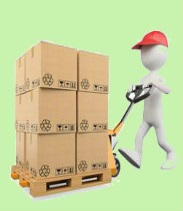 Мясная отрасль:
Реализовано-80,4 тн
Сумма – 14 896,8 тыс. руб.
Картофель и овощи:
Реализовано-426 тн
Сумма – 5 400,2 тыс. руб.
Общие итоги:
Количество реализованной продукции – 623 тонны;
Сумма  реализации – 32 млн. руб.
Птицеводческая отрасль (яйцо):
Реализовано-31,5 тн
Сумма – 2 079,0 тыс. руб.
Рыбная отрасль:
Реализовано-9,6 тн
Сумма – 2 712,0 тыс. руб.
Масло растительное, хлебобулочные изделия:
Реализовано-16,2 тн
Сумма – 815,6 тыс. руб.
Молочная отрасль:
 Реализовано-62,1 тн
Сумма – 6 219,2 тыс. руб.
15 районов задействованы в ярмарочных мероприятиях
Факторы, влияющие на уровень продаж
Проведение дегустации;
Информационный материал о предприятии;
Оформление торгового места (плакаты, баннеры, стойки);
Количество продавцов, умение презентовать продукт, позитивное настроение;
Количество выездов по городам ХМАО-Югры, ЯНАО.
Результаты выездных ярмарок
Подписано Соглашение о сотрудничестве между ООО «Агрофирма КРиММ» и ООО «Ямал» (г. Новый Уренгой) о поставке картофеля;
Предприятием ОАО «Тобольский гормолзавод» заключены 5 договоров на поставку молочной продукции (1 - ХМАО-Югры, 4-ЯНАО);
 ОАО «Мясокомбинат «Ялуторовский» заключил договоры на поставку продукции в г. Ноябрьск и Новый Уренгой;
ОАО «Тюменский деликатес» в г. Ноябрьске реализует продукцию через официального представителя, а в июне т.г. предприятием был открыт отдел фирменной торговли на рынке «Северный». 
ОАО «Тюменский бройлер» намерено построить в Ноябрьске фирменный магазин (совместно с ОАО «Пурагроук». На стадии согласования 3 договора  (по направлениям г.Белоярский, г.Советский), 3 договора – г. Новый Уренгой.
ОАО «Птицефабрика Боровская» заключили договор с крупной торговой сетью г. Новый Урегой;
ЗАО «Ясень» заключили 3 договора с ЯНАО;
АППК «Рощинский» ведется согласование соглашения с городами Сургут, Новый Уренгой, Ноябрьск;
ОАО «Сибрыбпром» согласовывает условия договора на поставку  продукции в торговую сеть г. Нижневартовска «СМП+», ОАО «Эра - 98» заключило договор с торговой сетью «Анкор» в г. Новом Уренгое, а также ведутся переговоры с предпринимателями г. Нижневартовска и Ноябрьска.
Эффективность участия в ярмарках
ХМАО
ЯНАО
Рентабельность реализации 1 кг продукции на ярмарках, %
Рентабельность реализации 1 кг продукции на ярмарках, %
Отпускная цена предприятия, руб/кг
Затраты предприятий на доставку и реализацию 1 кг продукции, руб/кг
Отпускная цена предприятия, руб/кг
Затраты предприятий на доставку и реализацию 1 кг продукции, руб/кг
21,6
18,6
31
42,1
45,2
4,5
4,5
45,4
59,3
5
5
19,9
41
19,2
Цена реализации продукции на ярмарке, руб/кг
Цена реализации продукции на ярмарке, руб/кг
40,0
-23,7
38,8
-18,6
50
-28
225,1146
17,2
-3,2
10
10
-9
4
225,8
146
15,5
-13,8
13
13
13
28
38,9
-21,5
50
-46
-19,5
41,8
40,61*
33,5
45
225
133
7,5
6,5
41,85*
225
133
7,5
6,5
33,5
45
Молочная продукция, в т.ч. ЦМП
Мясная продукция, в т.ч.  - Свинина; 
 - мясо курицы
-Картофель 
-Овощи
Яйцо куриное (в расчете на 10 шт.)
Масло растительное (рапсовое)
* отпускная цена с оптово-распределительных центров в городах ЯНАО и ХМАО
Рейтинг участия предприятий в ярмарках
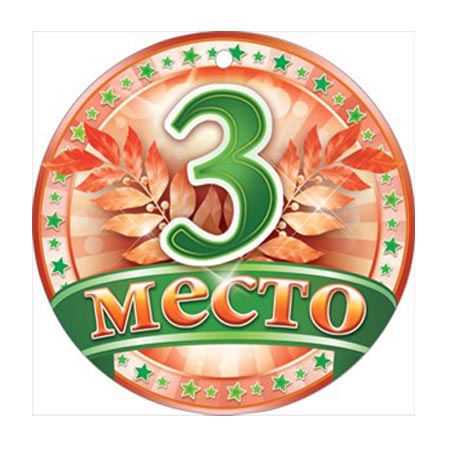 ОАО «Золотые луга»
16 городов
Реализовано продукции, всего – 9,2 тн
Сумма – 726,9 тыс. руб.
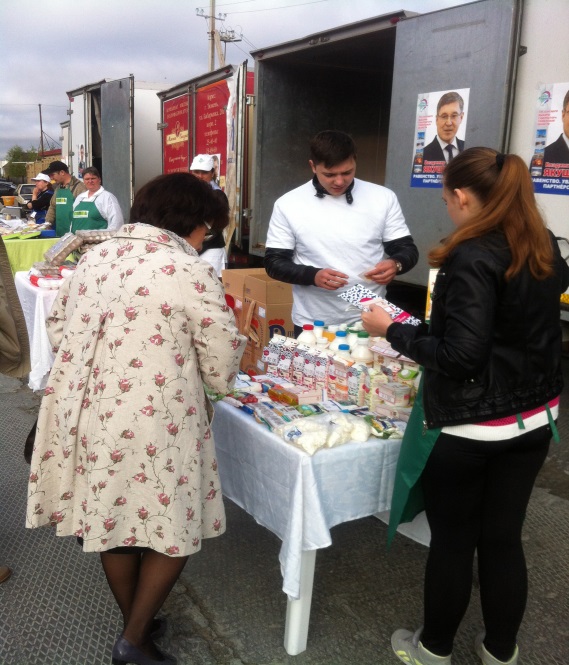 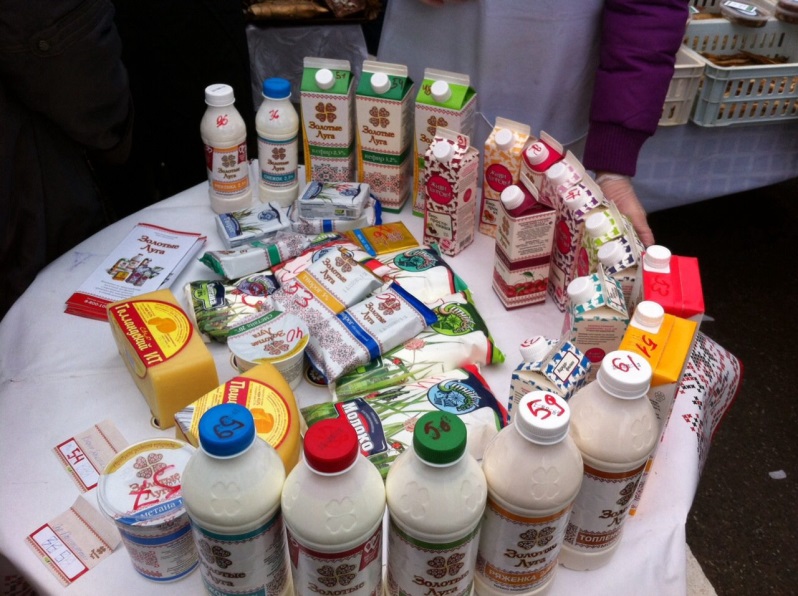 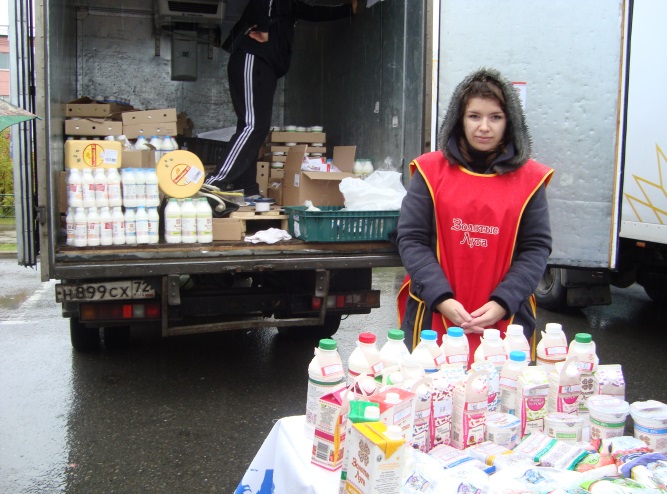 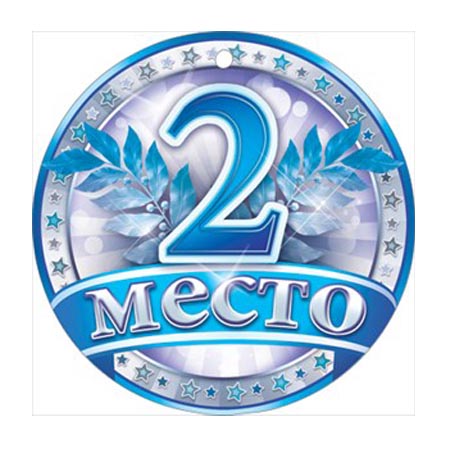 ООО «Заводоуковский маслозавод»
17 городов
Реализовано продукции, всего – 14,6 тн
Сумма – 740,6 тыс. руб.
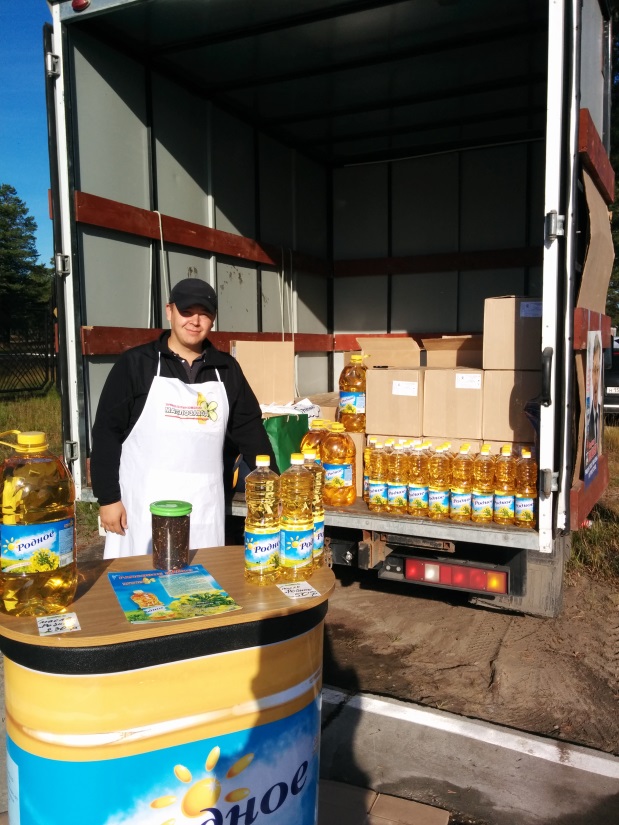 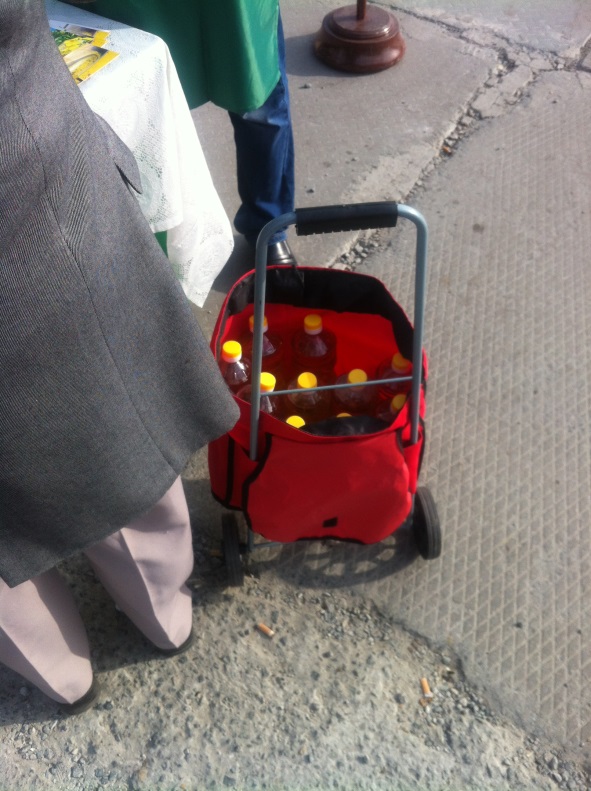 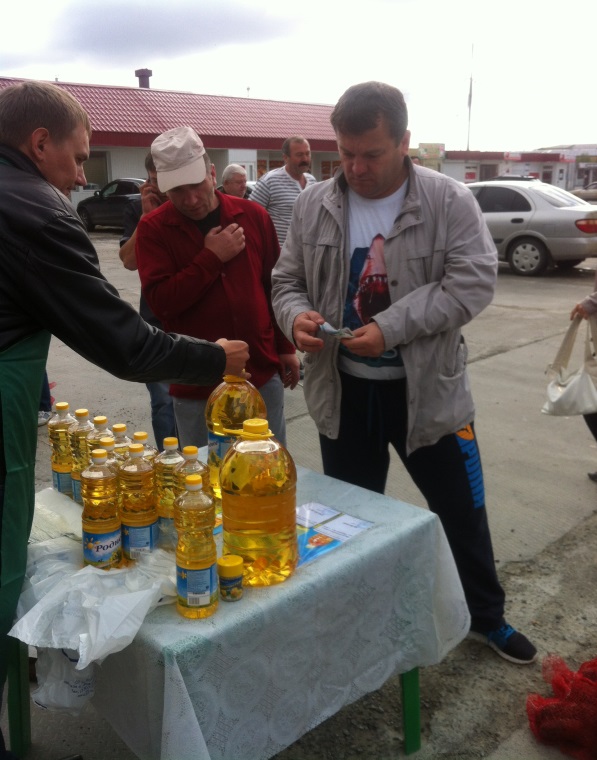 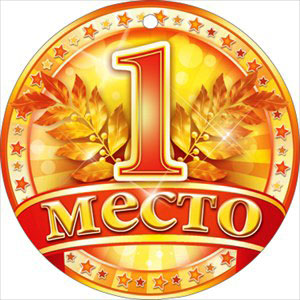 ОАО «Тюменский бройлер»
18 городов
Реализовано продукции, всего – 26,5 тн
Сумма – 3 868,0 тыс. руб.
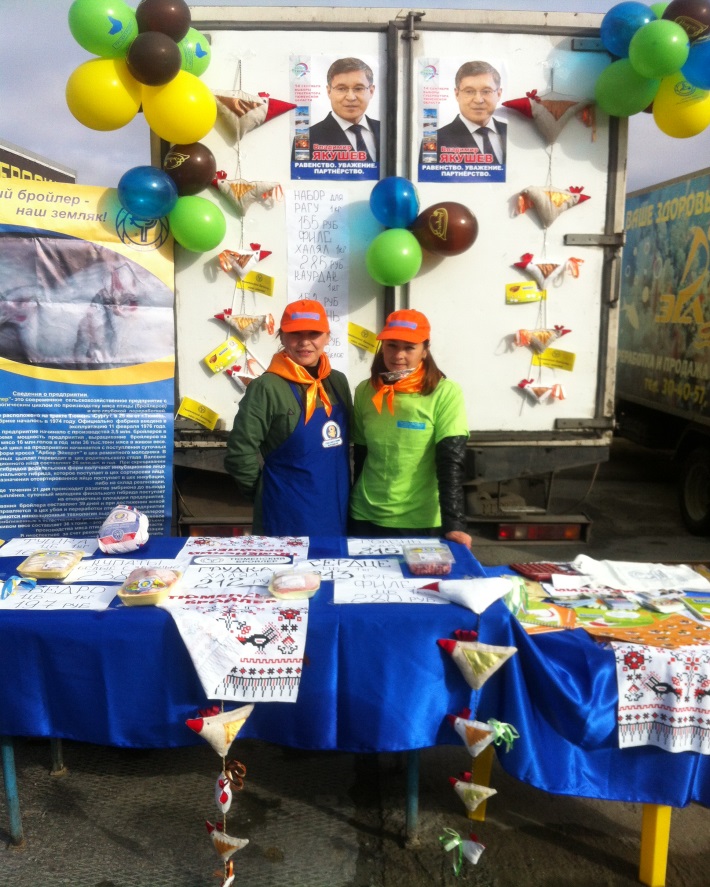 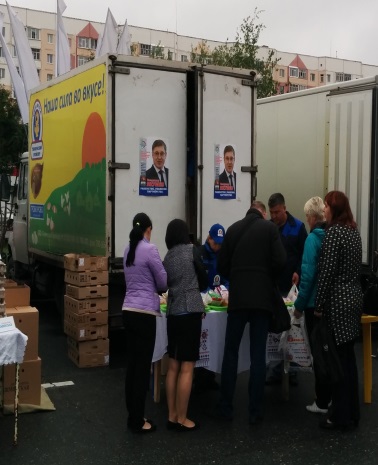 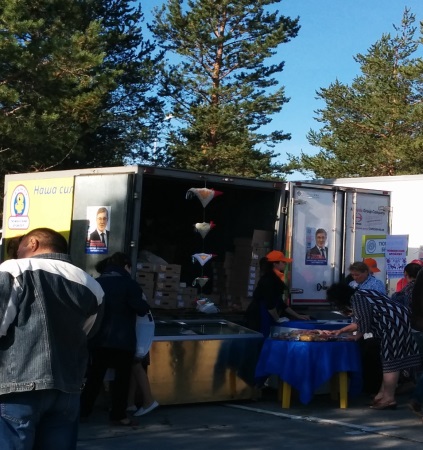 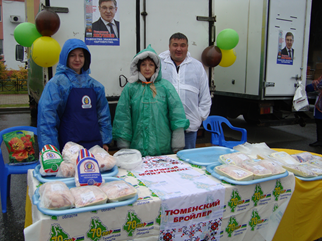 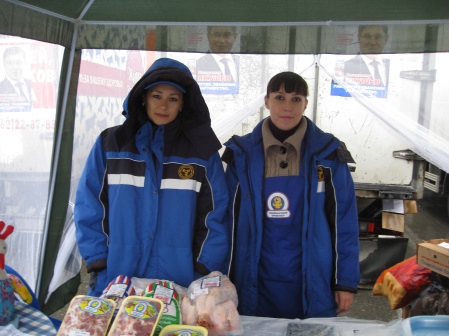 График проведения выездных ярмарок тюменских товаропроизводитей в городах ХМАО-Югры и ЯНАО в период сентябрь – ноябрь 2014 года